عمیق‌تر
عمیق‌تر، کمی عمیق‌ترعمیق‌تر مرا ببر به عمق‌هایتعمیق‌تر، کمی عمیق‌ترعمیق‌تر مرا بخوان به ژرفایت
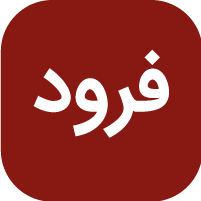 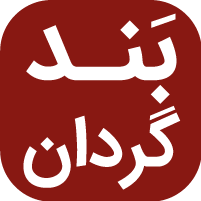 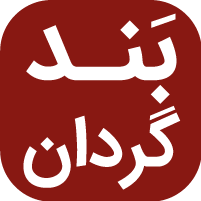 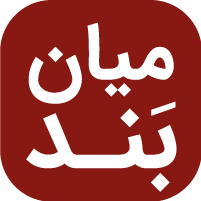 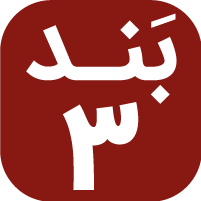 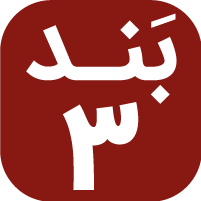 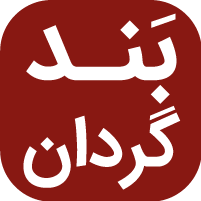 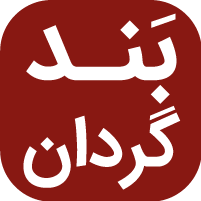 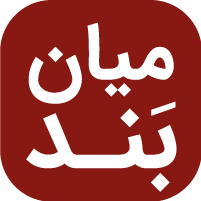 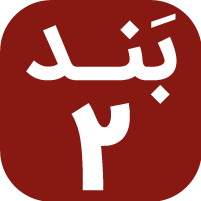 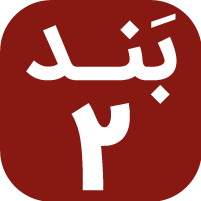 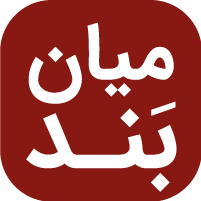 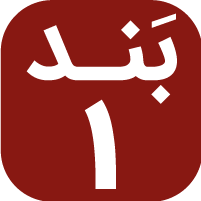 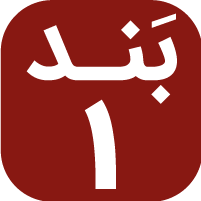 عمیق‌تر، کمی عمیق‌ترعمیق‌تر بگذار درک کنم فیض تو راعمیق‌تر، کمی عمیق‌ترعمیق‌تر بگذار بشنوم قلب تو را
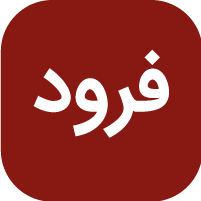 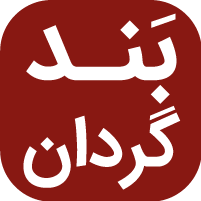 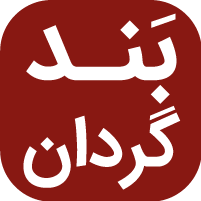 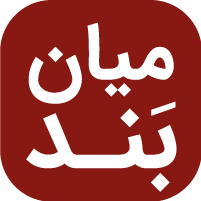 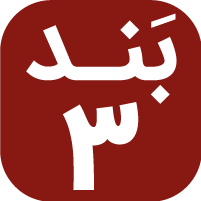 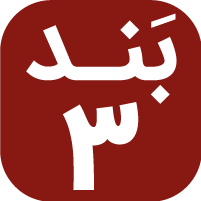 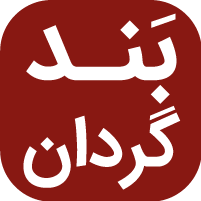 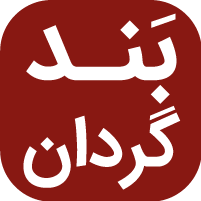 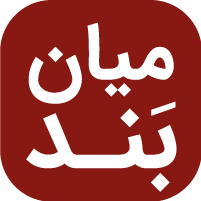 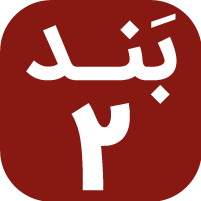 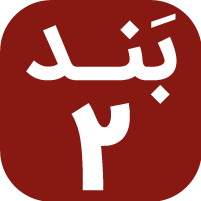 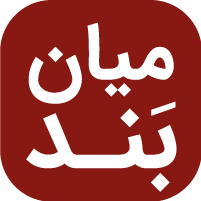 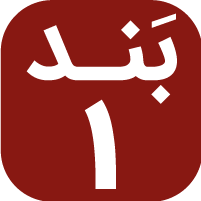 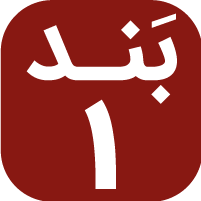 بر وعده‌های تومی‌سازم زندگی‌ام رامن ای پدر
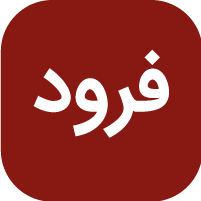 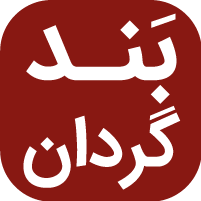 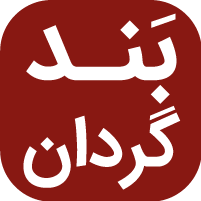 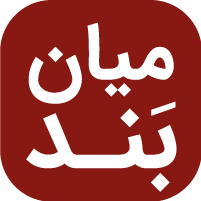 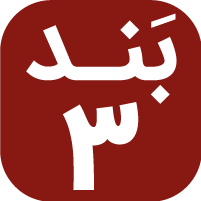 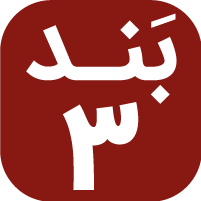 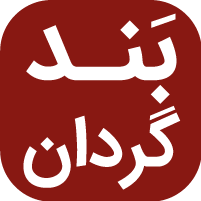 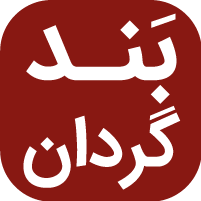 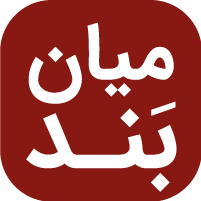 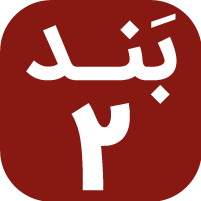 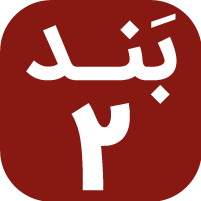 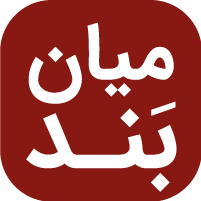 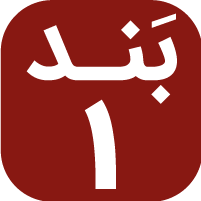 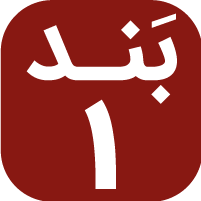 عمیق‌تر، کمی عمیق‌ترعمیق‌ترین مکاشفات آسِمانعمیق‌تر، کمی عمیق‌ترعمیق‌ترین نیایشم زِ قلب و جان
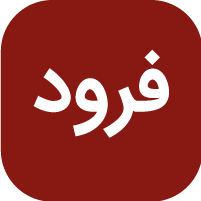 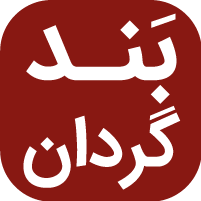 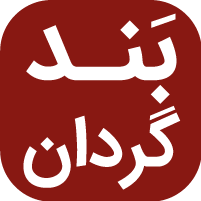 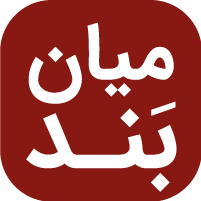 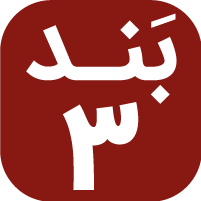 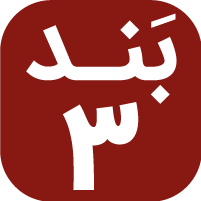 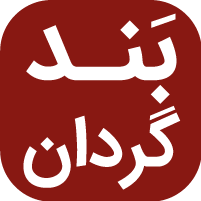 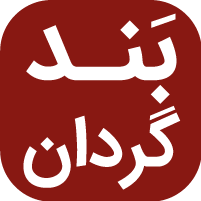 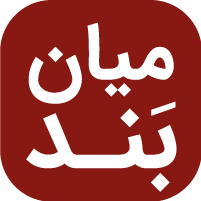 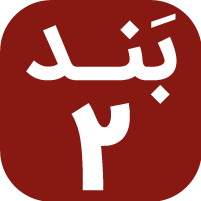 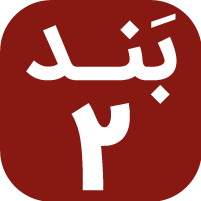 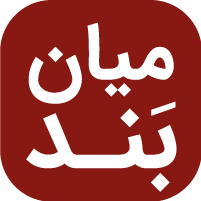 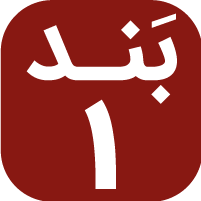 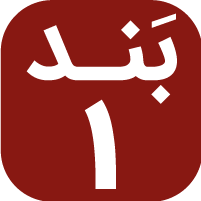 عمیق‌تر، کمی عمیق‌ترعمیق‌ترین پرستشم به سوی توعمیق‌تر، کمی عمیق‌ترعمیق‌ترین چشیدنِ حضور تو
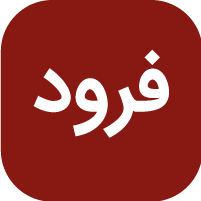 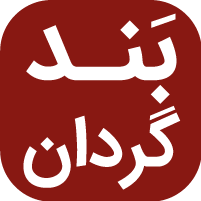 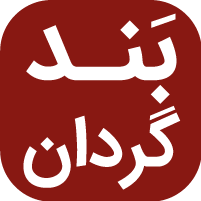 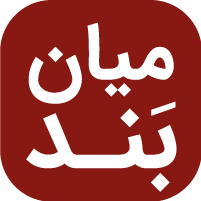 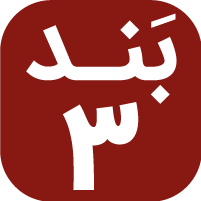 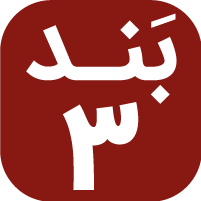 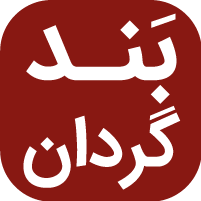 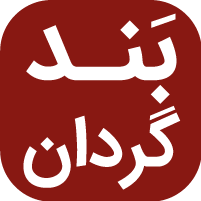 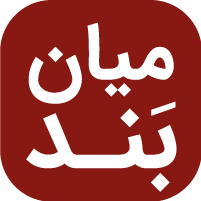 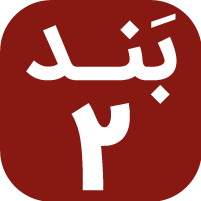 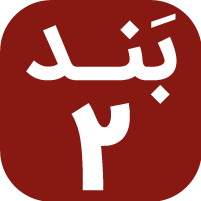 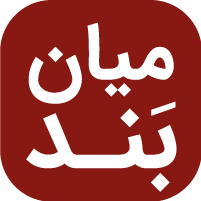 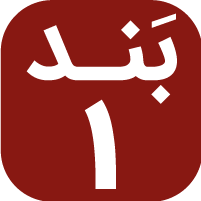 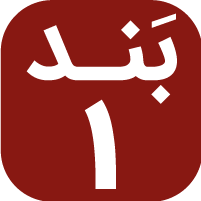 به فیض و رحم تومی‌آیم من به نزدتختت ای پدر
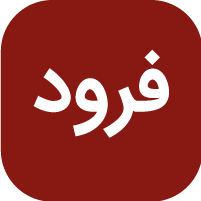 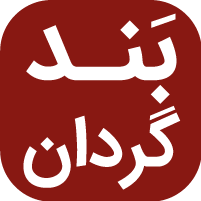 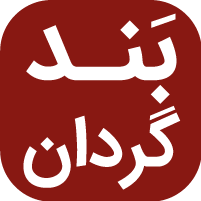 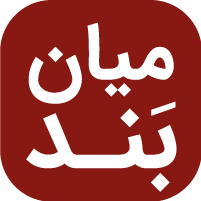 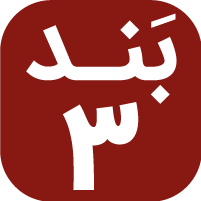 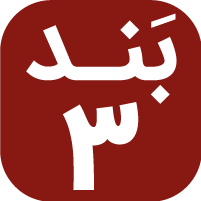 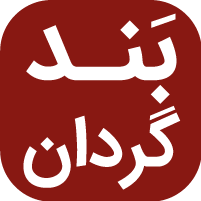 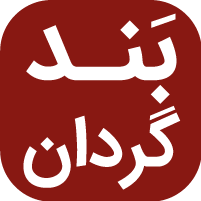 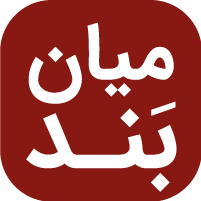 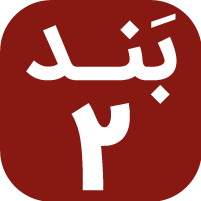 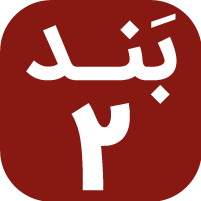 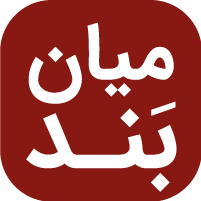 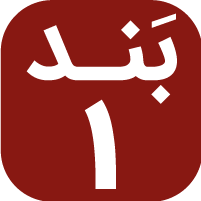 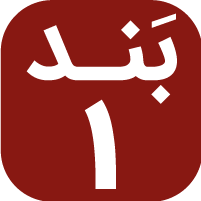 مبهوت از محبت و عشق توبس عظیم تر از درک منفدیه دادی مرا، از گناه و خطاتا جلالت را ببینم
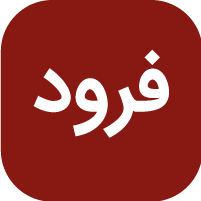 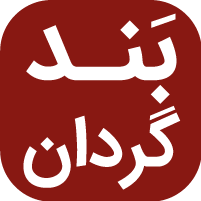 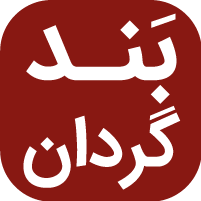 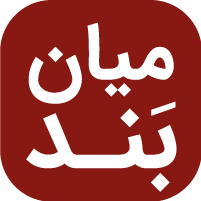 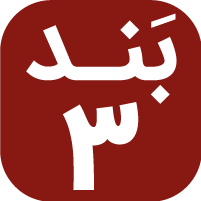 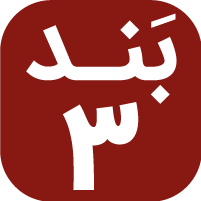 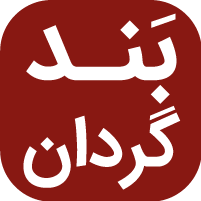 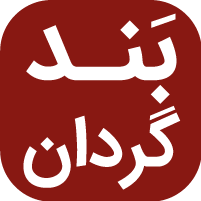 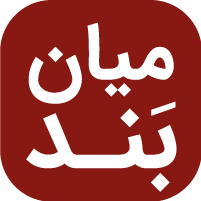 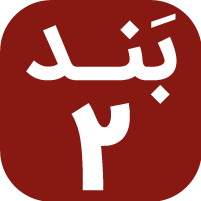 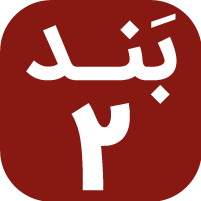 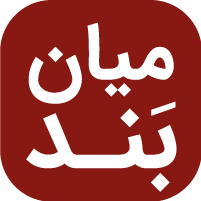 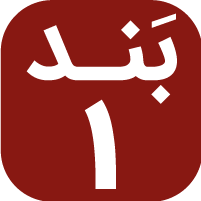 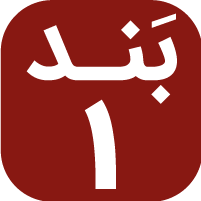 چشیدم و دیدم نیکویی‌اتامانت پایدار توشیرین است چون عسلحضورت ای پدرمرا بخوان به عمق‌های
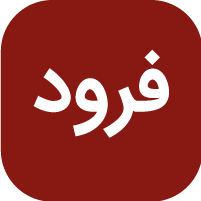 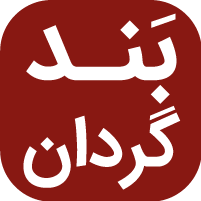 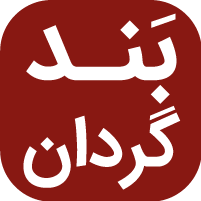 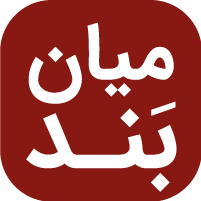 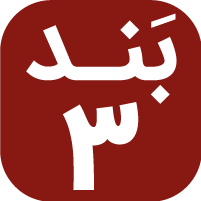 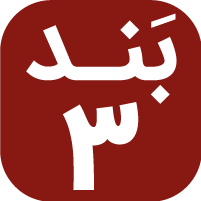 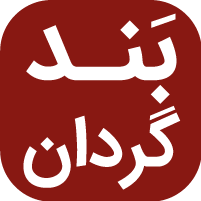 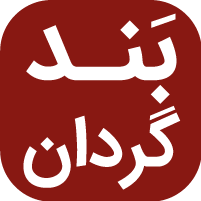 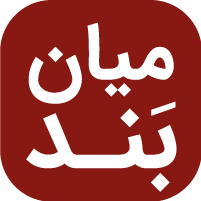 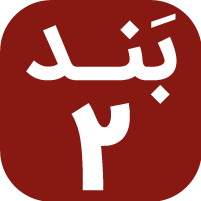 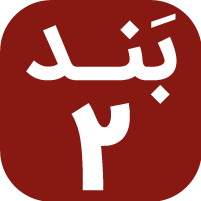 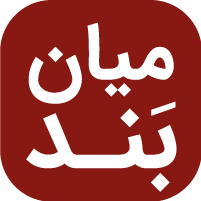 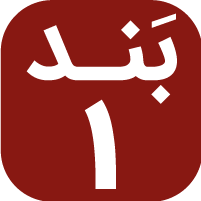 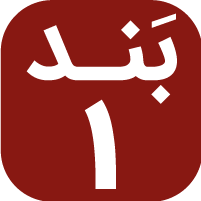 عمیق‌تر، کمی عمیق‌ترعمیق‌تر بگذار درک کنم فرزندیمعمیق‌تر، کمی عمیق‌ترعمیق‌تر بگذار کشف کنم آزادیم
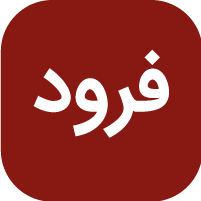 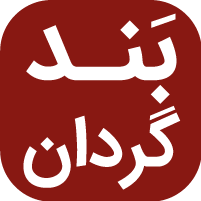 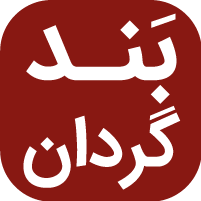 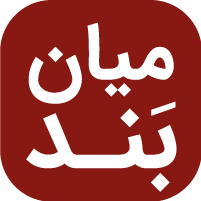 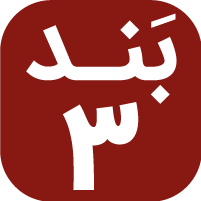 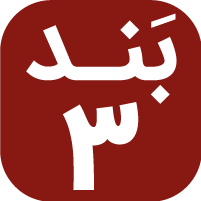 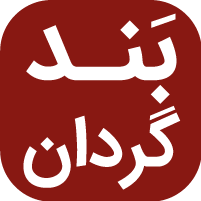 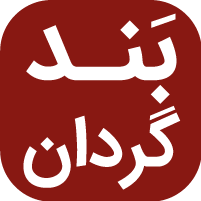 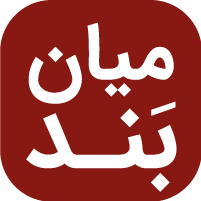 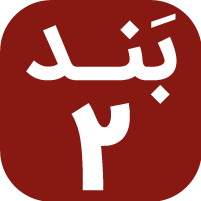 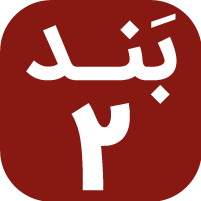 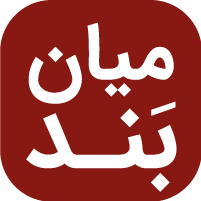 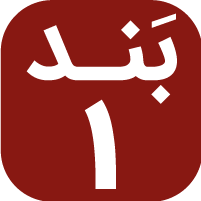 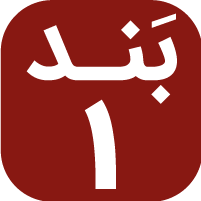 عمیق‌تر، کمی عمیق‌ترعمیق‌تر بینم کیستم در نگاه توعمیق‌تر، کمی عمیق‌ترعمیق‌تر درک کنم هستم میراث تو
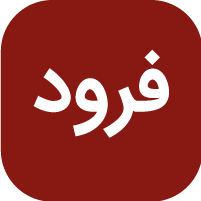 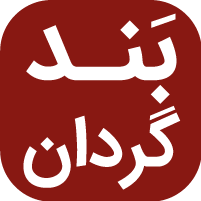 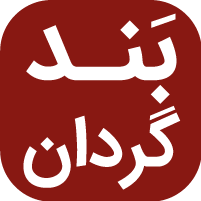 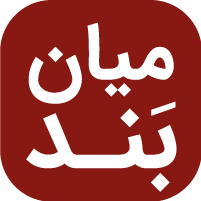 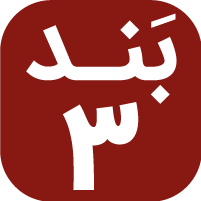 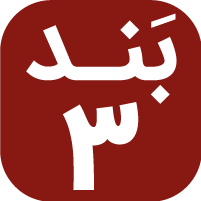 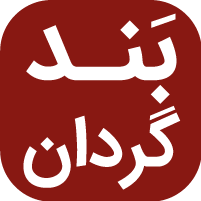 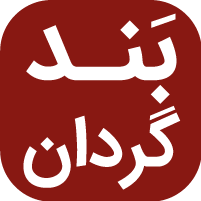 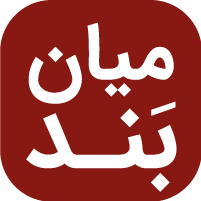 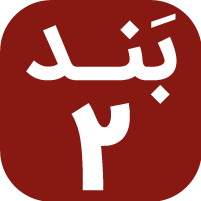 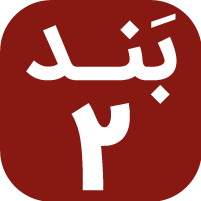 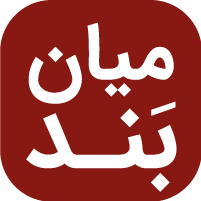 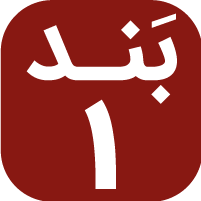 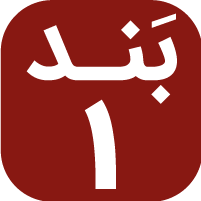 هدف از بودنمحیات و زیستنمتنها تویی پدر
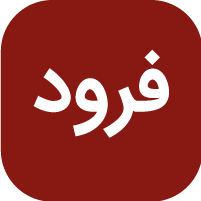 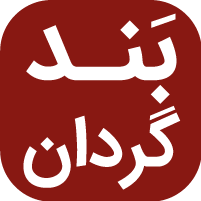 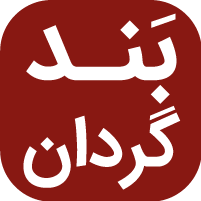 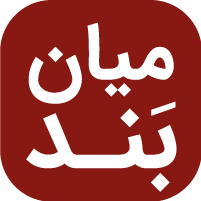 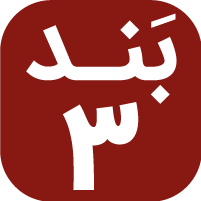 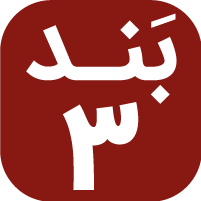 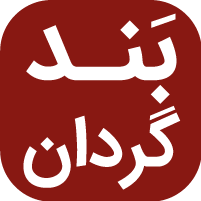 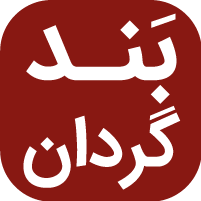 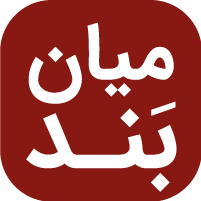 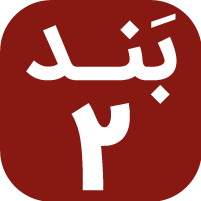 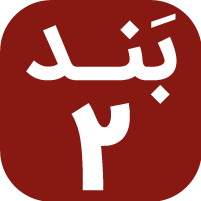 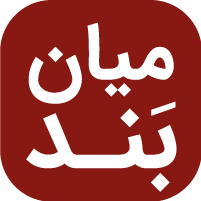 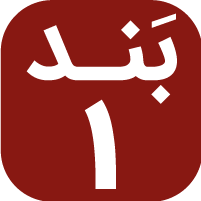 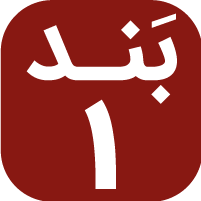 مبهوت از محبت و عشق توبس عظیم تر از درک منفدیه دادی مرا، از گناه و خطاتا جلالت را ببینم
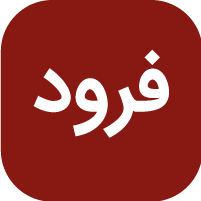 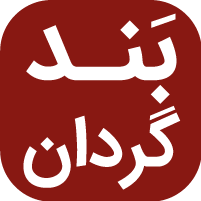 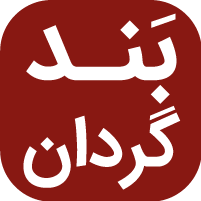 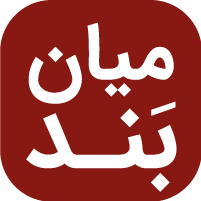 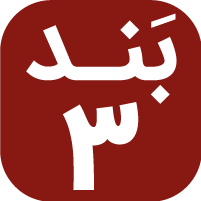 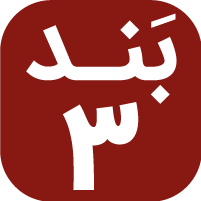 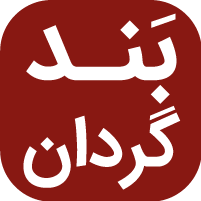 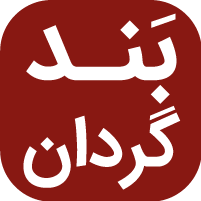 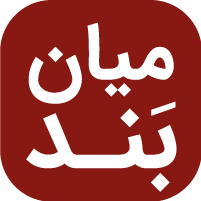 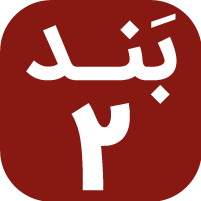 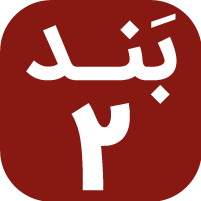 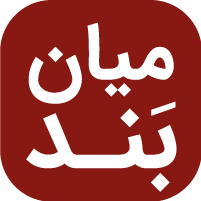 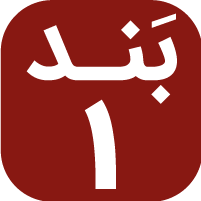 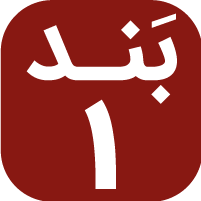 چشیدم و دیدم نیکویی‌اتامانت پایدار توشیرین است چون عسلحضورت ای پدرمرا بخوان به عمق‌های
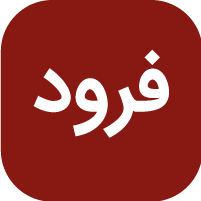 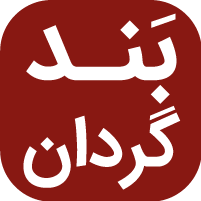 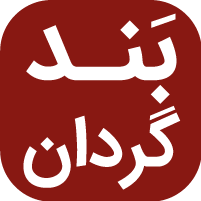 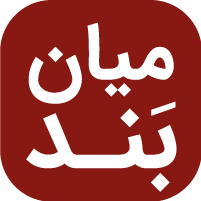 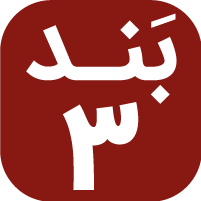 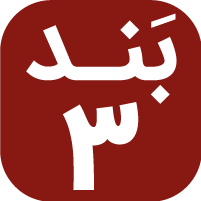 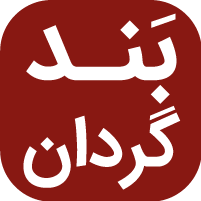 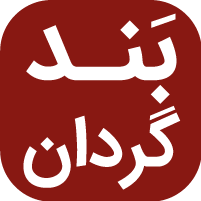 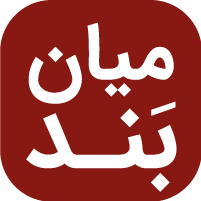 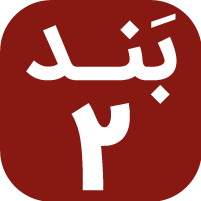 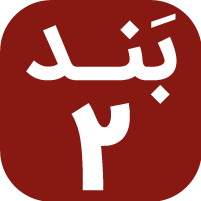 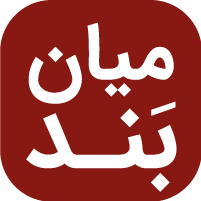 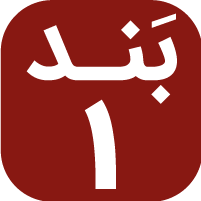 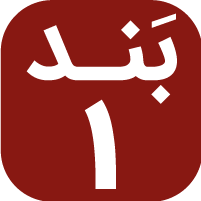 عمیق‌ترکمی عمیق‌تر
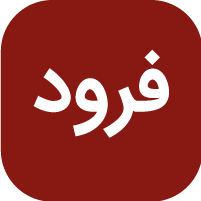 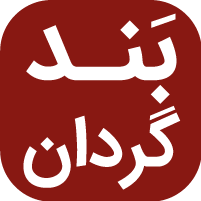 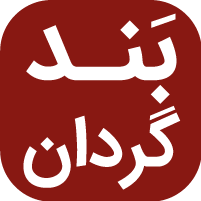 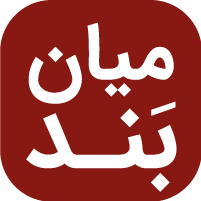 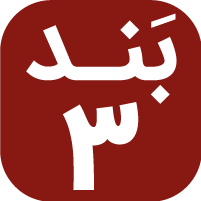 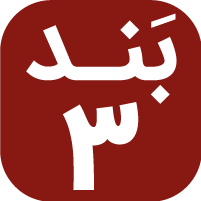 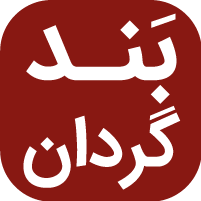 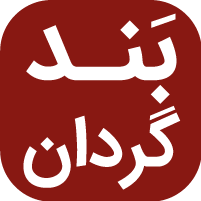 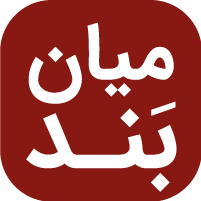 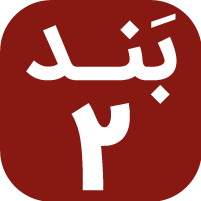 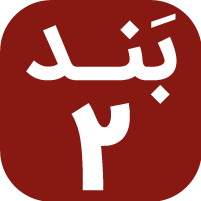 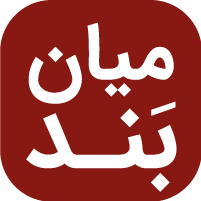 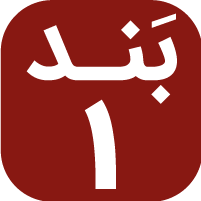 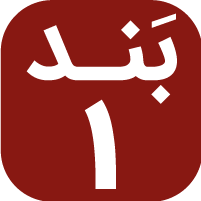